Дидактические игры на развитие логического мышления
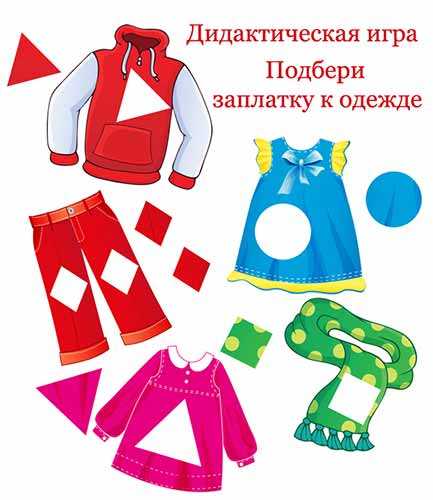 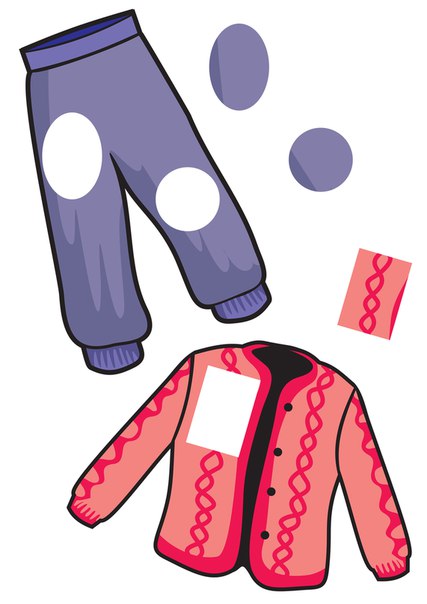 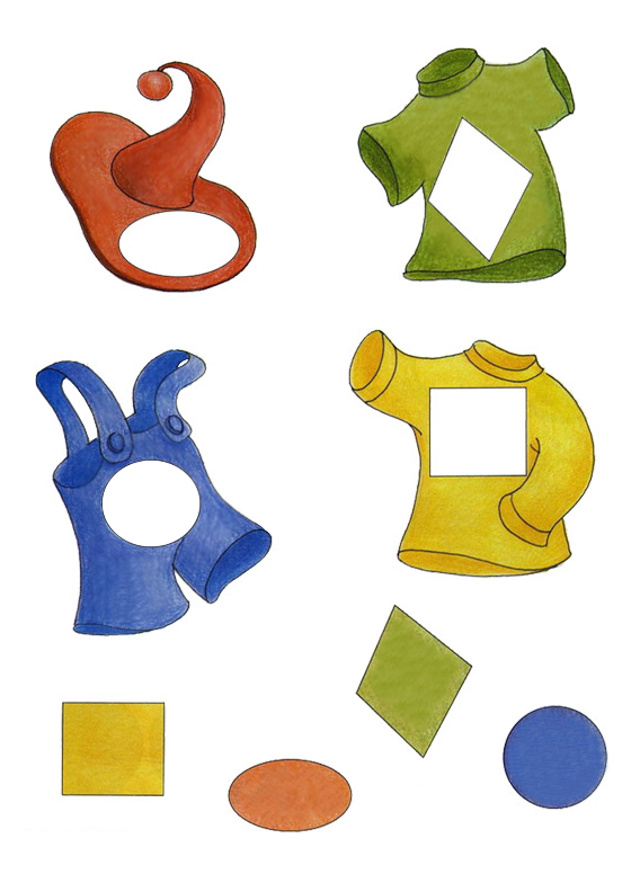 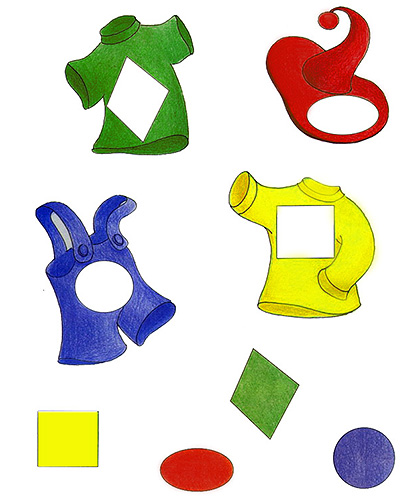 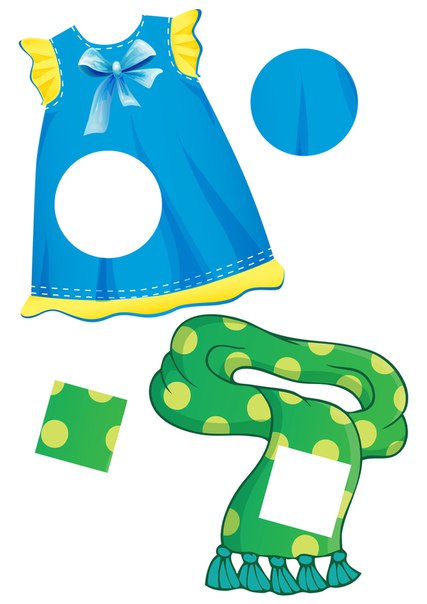 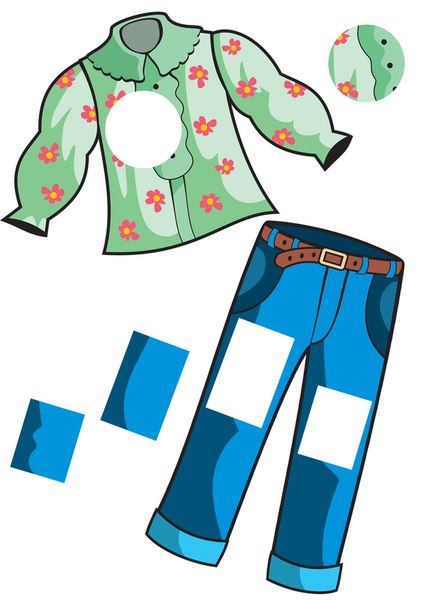 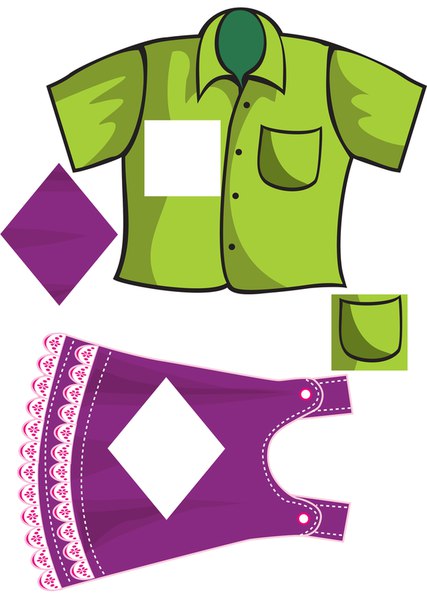 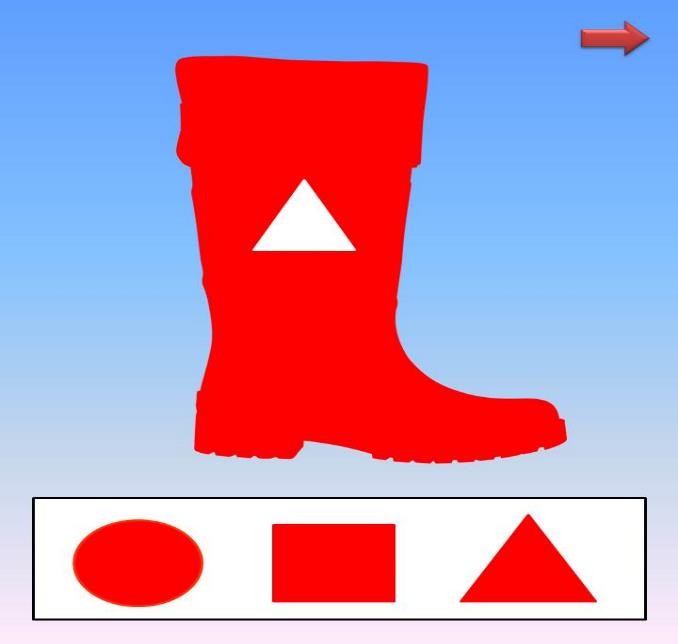 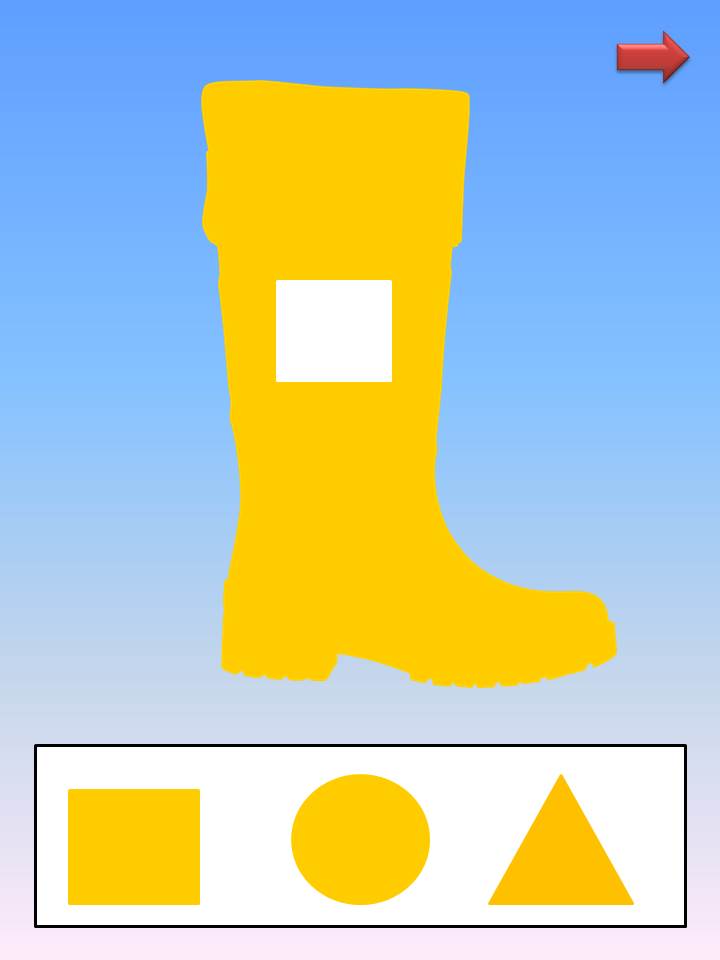 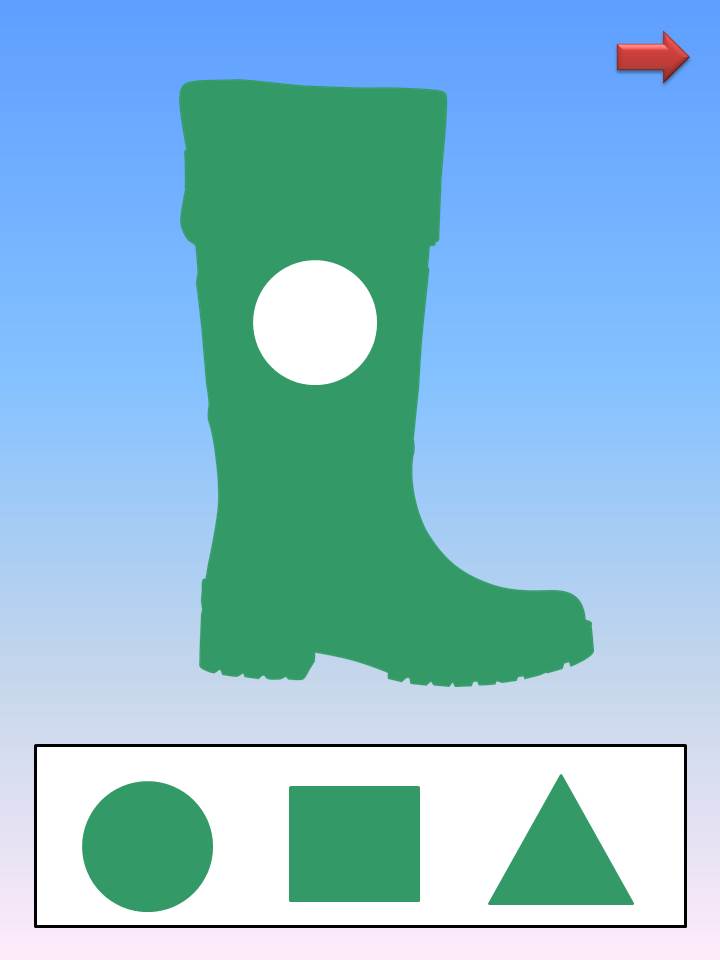 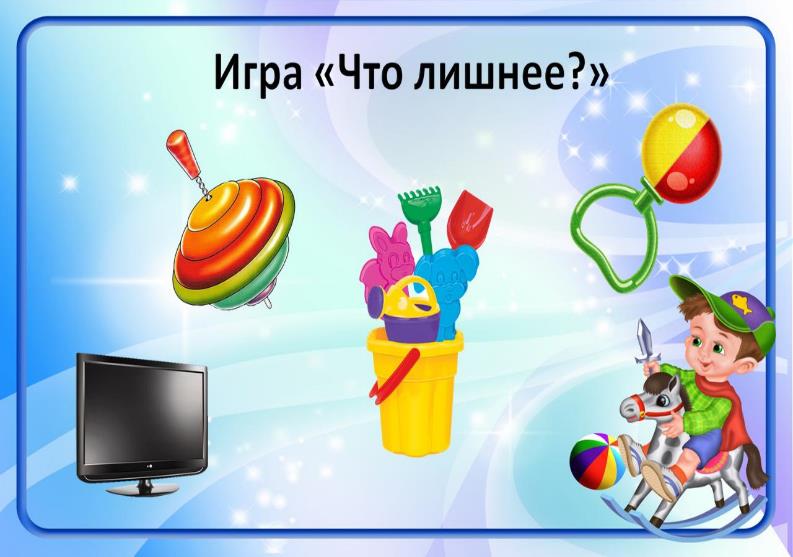 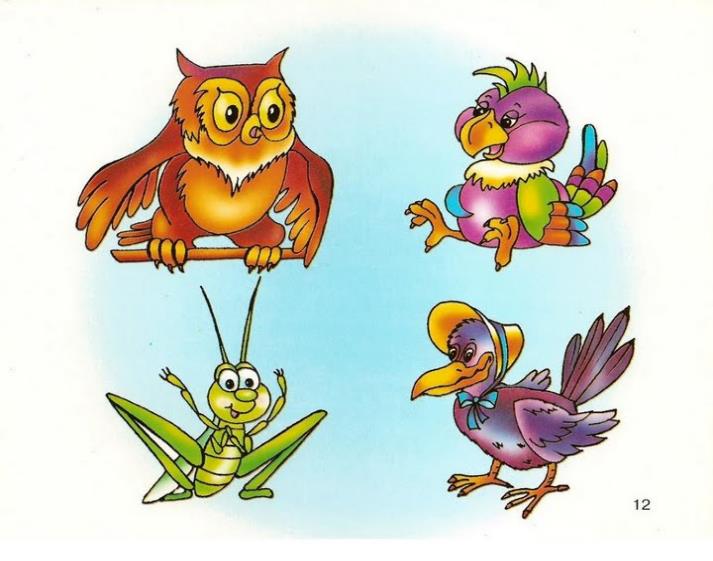 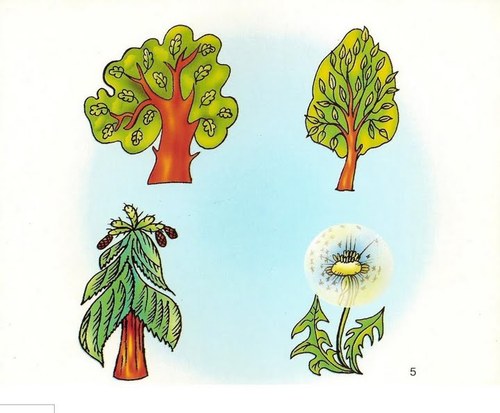 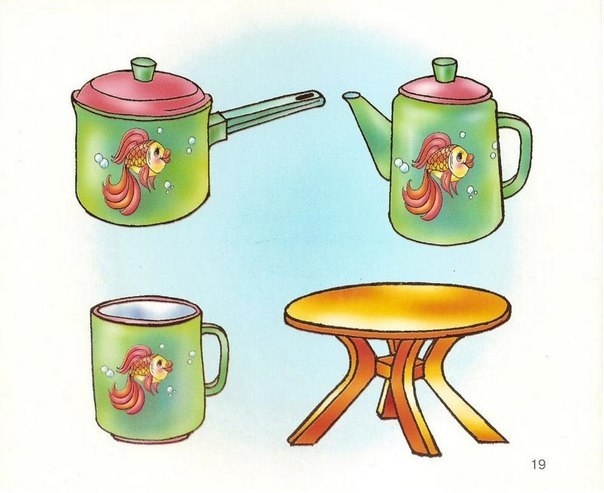 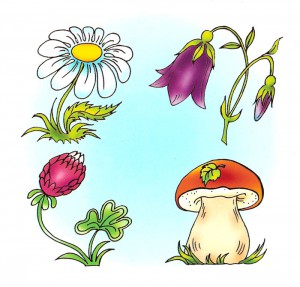 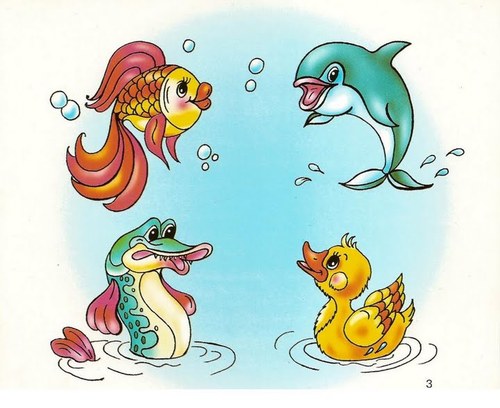 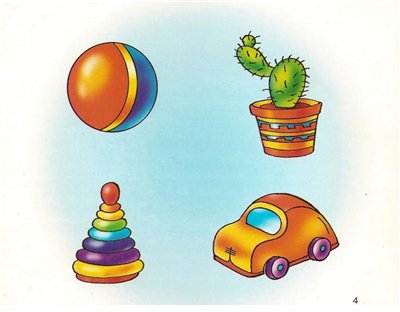 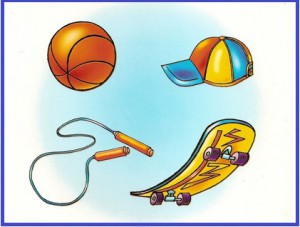 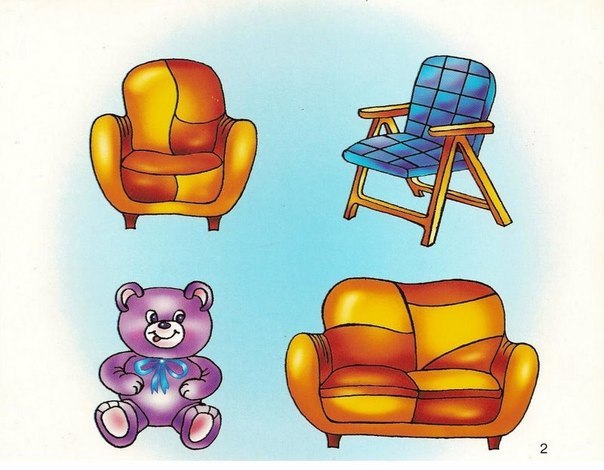 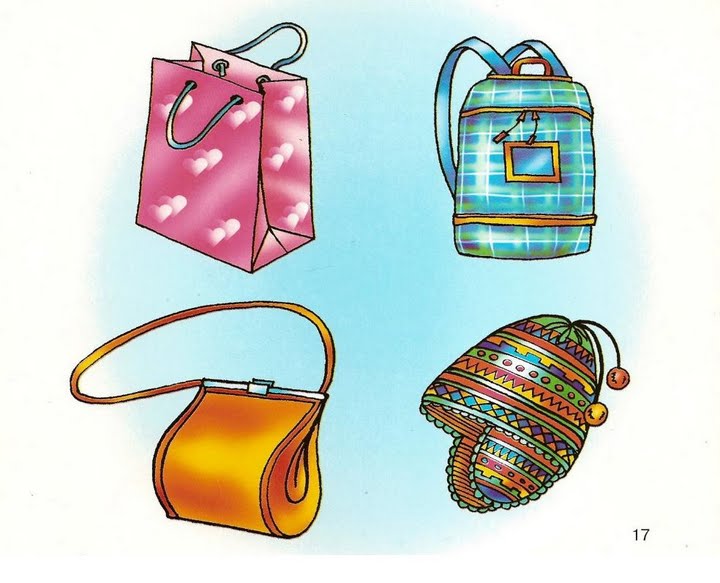 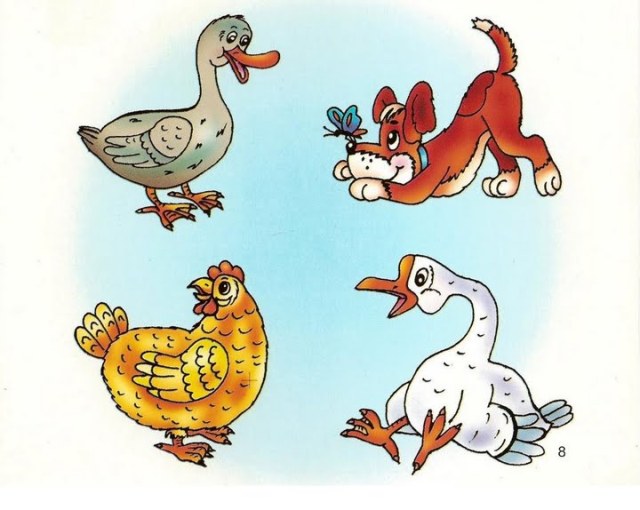 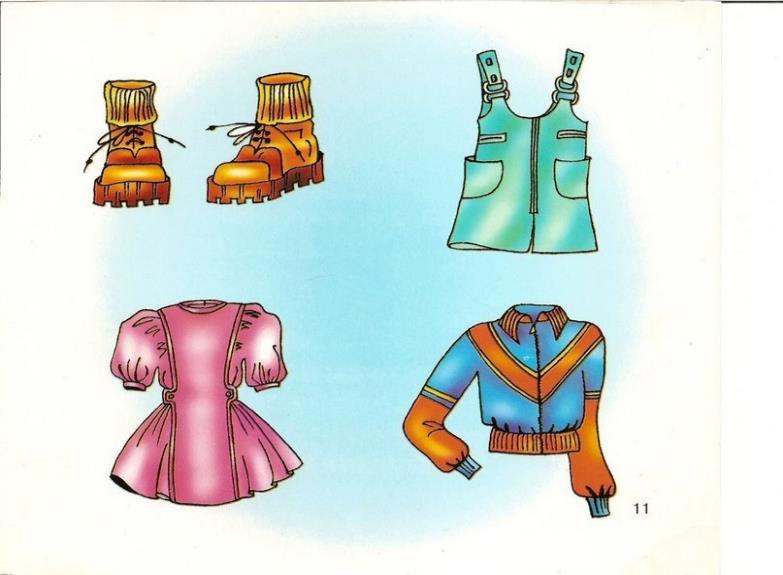